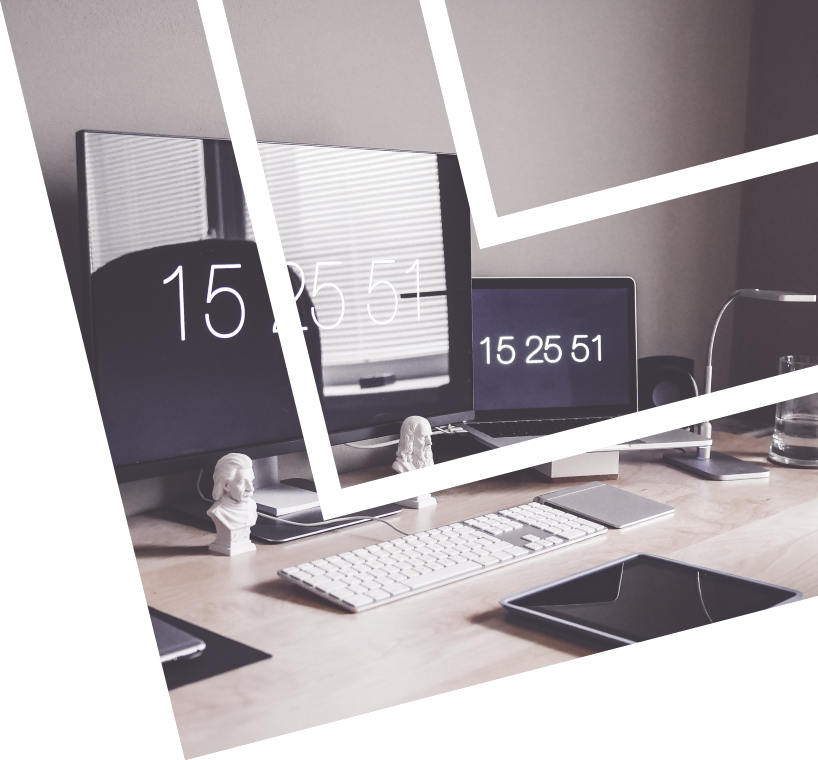 商务PPT通用模板
THE  GRADUATION  THESIS  TEMPLATE
汇报人：PPT汇
C
目录
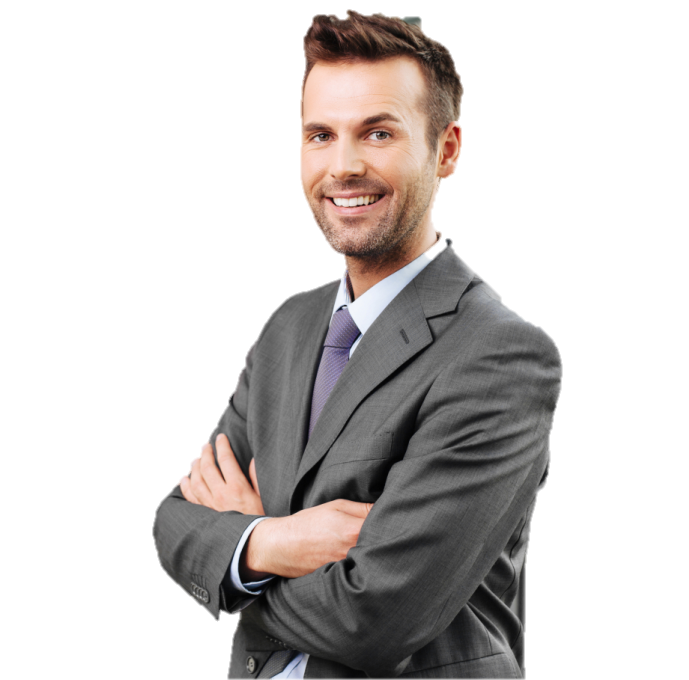 ONTENTS
0
1
0
2
本年工作回顾
取得成就汇报
·小标题
·小标题
·小标题
·小标题
·小标题
·小标题
0
3
0
4
存在问题分析
工作规划展望
·小标题
·小标题
·小标题
·小标题
·小标题
·小标题
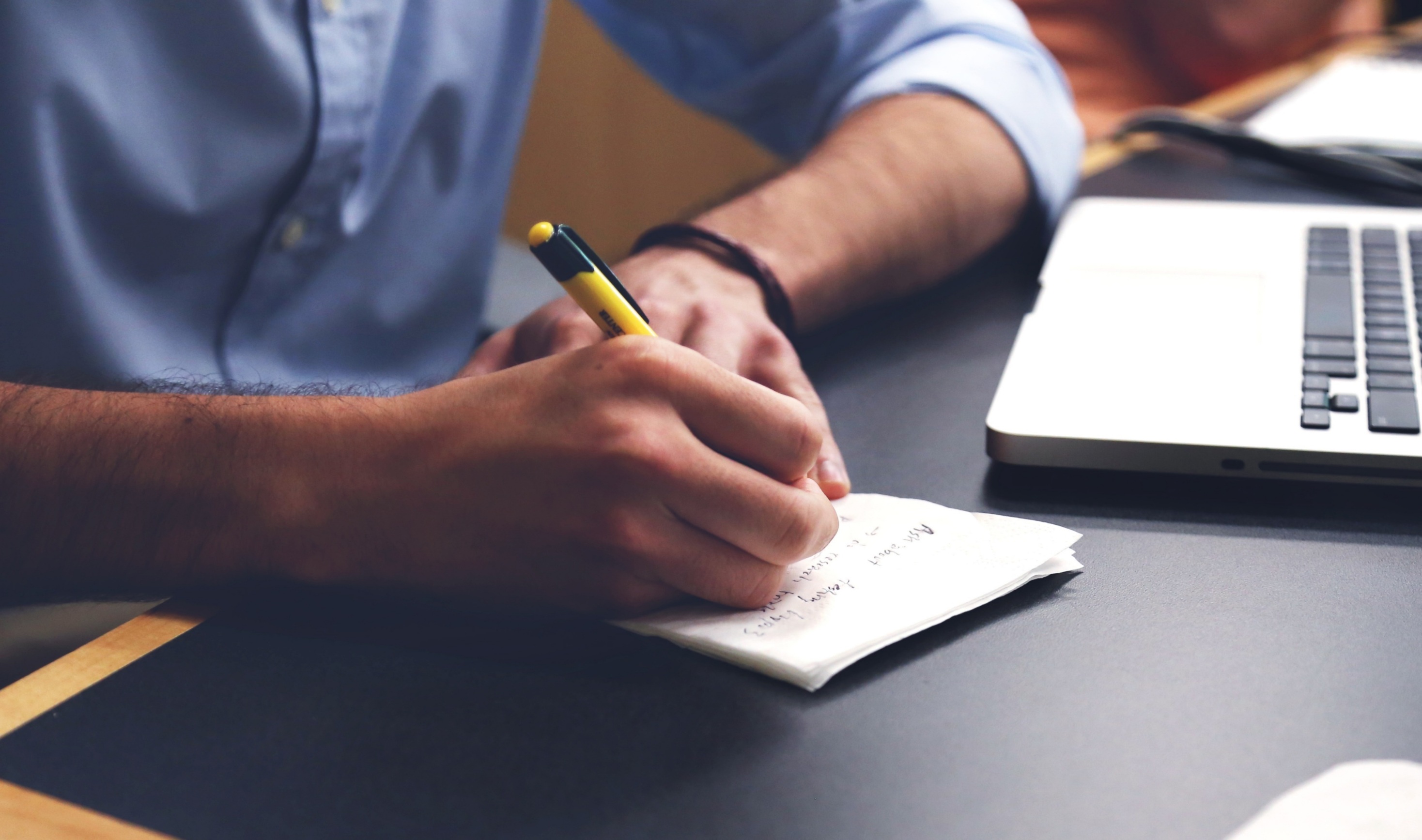 Part 01/本年工作回顾
在此输入标题
在此输入标题
单击此处编辑您要的内容，建议您在展示时采用微软雅黑字体单击此处编辑您要的内容，建议您在展示时采用微软雅黑字体
z
1990
1991
1992
1993
1994
1995
2000
2001
在此输入标题
在此添加你的标题
在此添加你的标题
在此添加你的标题
在此添加你的标题
在此添加你的标题
在此添加你的标题
单击此处编辑您要的内容，建议您在展示时用微软雅黑字体
单击此处编辑您要的内容，建议您在展示时用微软雅黑字体
单击此处编辑您要的内容，建议您在展示时用微软雅黑字体
单击此处编辑您要的内容，建议您在展示时用微软雅黑字体
单击此处编辑您要的内容，建议您在展示时用微软雅黑字体
单击此处编辑您要的内容，建议您在展示时用微软雅黑字体
在此输入标题
在此输入标题
单击此处编辑您要的内容，建议您在展示时采用微软雅黑字体.
计划 A
计划 B
计划 D
计划 C
单击此处编辑您要的内容，建议您在展示时采用微软雅黑字体
单击此处编辑您要的内容，建议您在展示时采用微软雅黑字体
单击此处编辑您要的内容，建议您在展示时采用微软雅黑字体
单击此处编辑您要的内容，建议您在展示时采用微软雅黑字体
单击此处编辑您要的内容，建议您在展示时采用微软雅黑字体
在此输入标题
在此添加你的标题
在此添加你的标题
单击此处编辑您要的内容，建议您在展示时采用微软雅黑字体
单击此处编辑您要的内容，建议您在展示时采用微软雅黑字体
在此添加你的标题
在此添加你的标题
单击此处编辑您要的内容，建议您在展示时采用微软雅黑字体
单击此处编辑您要的内容，建议您在展示时采用微软雅黑字体
在此输入标题
在此输入标题
在此输入标题
01
单击此处编辑您要的内容，建议您在展示时采用微软雅黑字体
单击此处编辑您要的内容，建议您在展示时采用微软雅黑字体
02
03
在此输入标题
在此输入标题
04
单击此处编辑您要的内容，建议您在展示时采用微软雅黑字体
单击此处编辑您要的内容，建议您在展示时采用微软雅黑字体
在此输入标题
在此添加你的标题
在此添加你的标题
单击此处编辑您要的内容，建议您在展示时采用微软雅黑字体
单击此处编辑您要的内容，建议您在展示时采用微软雅黑字体
在此添加你的标题
在此添加你的标题
单击此处编辑您要的内容，建议您在展示时采用微软雅黑字体
单击此处编辑您要的内容，建议您在展示时采用微软雅黑字体
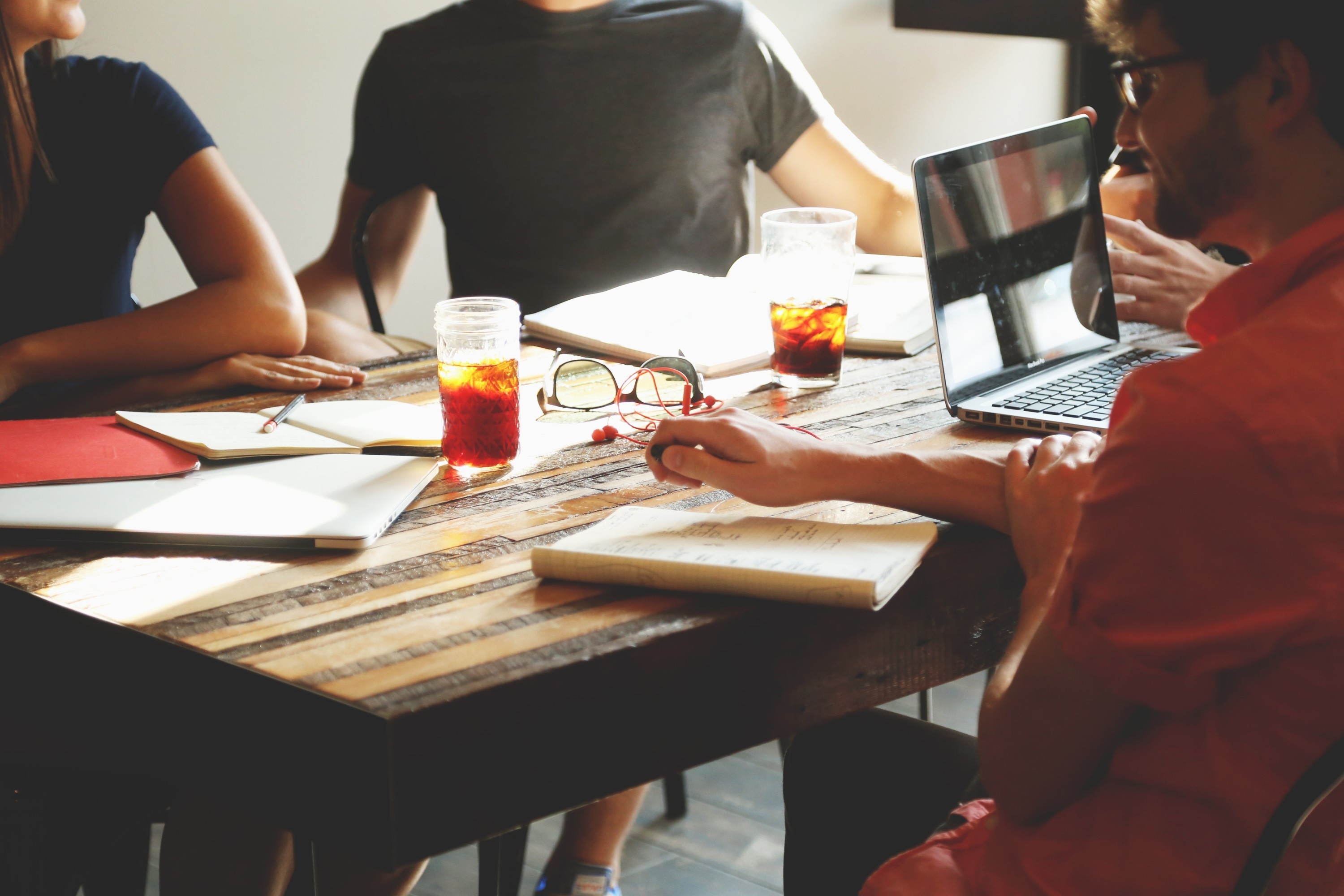 Part 02/取得成就汇报
在此输入标题
Q
添加你的标题
单击此处编辑您要的内容，建议您在展示时采用微软雅黑字体.
P
添加你的标题
单击此处编辑您要的内容，建议您在展示时采用微软雅黑字体.
在此输入标题
70%
90%
在此添加你的标题
在此添加你的标题
在此添加你的标题
在此添加你的标题
在此添加你的标题
单击此处编辑您要的内容，建议您在展示时用微软雅黑字体
单击此处编辑您要的内容，建议您在展示时用微软雅黑字体
单击此处编辑您要的内容，建议您在展示时用微软雅黑字体
单击此处编辑您要的内容，建议您在展示时用微软雅黑字体
单击此处编辑您要的内容，建议您在展示时用微软雅黑字体
50%
75%
40%
在此输入标题
在此输入标题
在此输入标题
在此输入标题
在此输入标题
在此输入标题
单击此处编辑您要的内容，建议您在展示时采用微软雅黑字体
单击此处编辑您要的内容，建议您在展示时采用微软雅黑字体
单击此处编辑您要的内容，建议您在展示时采用微软雅黑字体
单击此处编辑您要的内容，建议您在展示时采用微软雅黑字体
单击此处编辑您要的内容，建议您在展示时采用微软雅黑字体
单击此处编辑您要的内容，建议您在展示时采用微软雅黑字体
单击此处编辑您要的内容，建议您在展示时采用微软雅黑字体
在此输入标题
流程图
飞机的年代
单击此处编辑您要的内容，建议您在展示时采用微软雅黑字体
单击此处编辑您要的内容，建议您在展示时采用微软雅黑字体
奖杯
摄影
单击此处编辑您要的内容，建议您在展示时采用微软雅黑字体
单击此处编辑您要的内容，建议您在展示时采用微软雅黑字体
在此输入标题
05
04
观点
03
单击此处编辑您要的内容，建议您在展示时采用微软雅黑字体内容
观点
02
单击此处编辑您要的内容，建议您在展示时采用微软雅黑字体内容
01
观点
单击此处编辑您要的内容，建议您在展示时采用微软雅黑字体内容
观点
单击此处编辑您要的内容，建议您在展示时采用微软雅黑字体内容
观点
单击此处编辑您要的内容，建议您在展示时采用微软雅黑字体内容
在此输入标题
Series 5
Series 4
Series 3
Series 2
Series 1
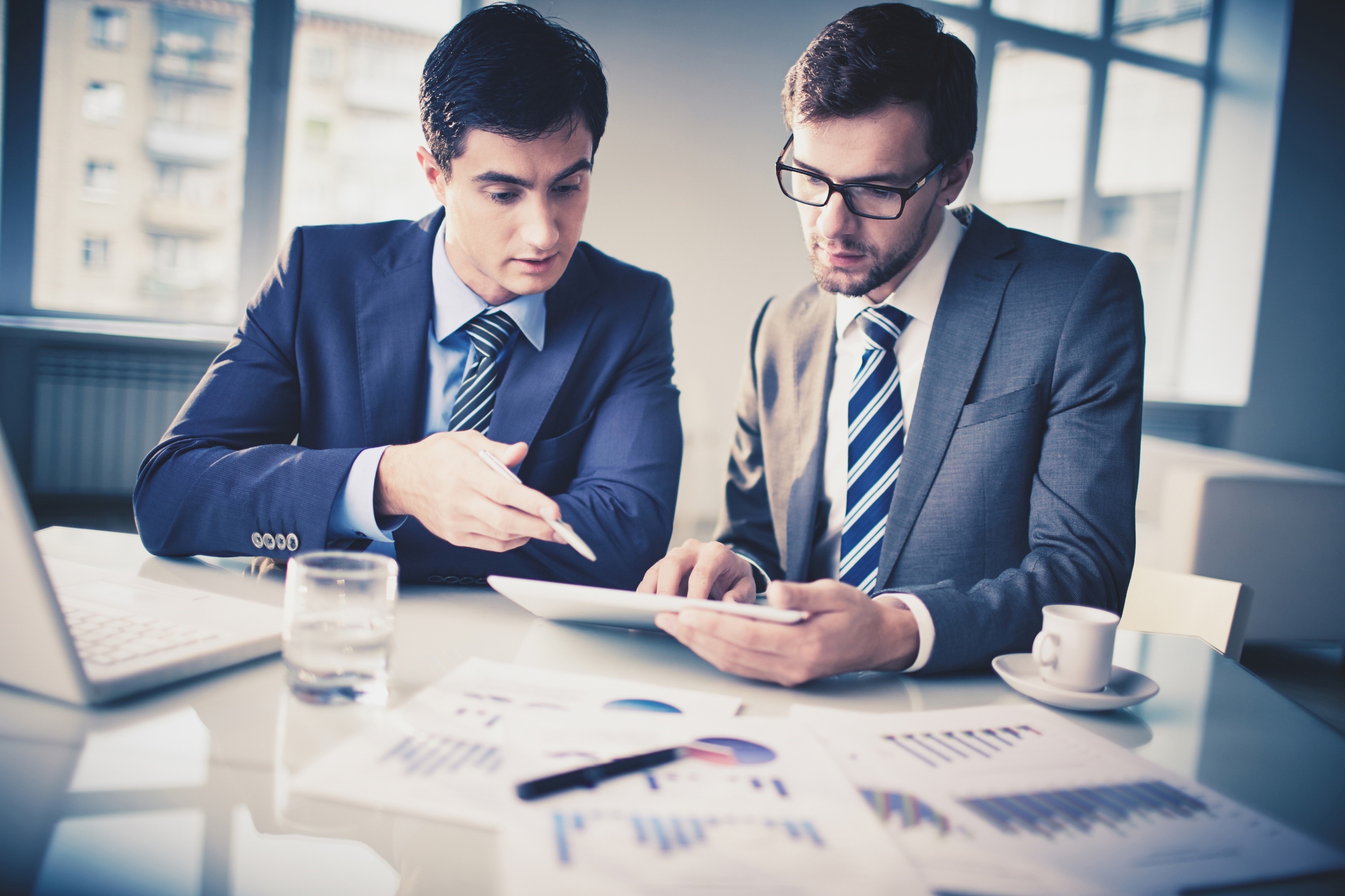 Part 03/存在问题分析
在此输入标题
25%
Lorem ipsum
50%
Lorem ipsum
75%
Lorem ipsum
在此输入标题
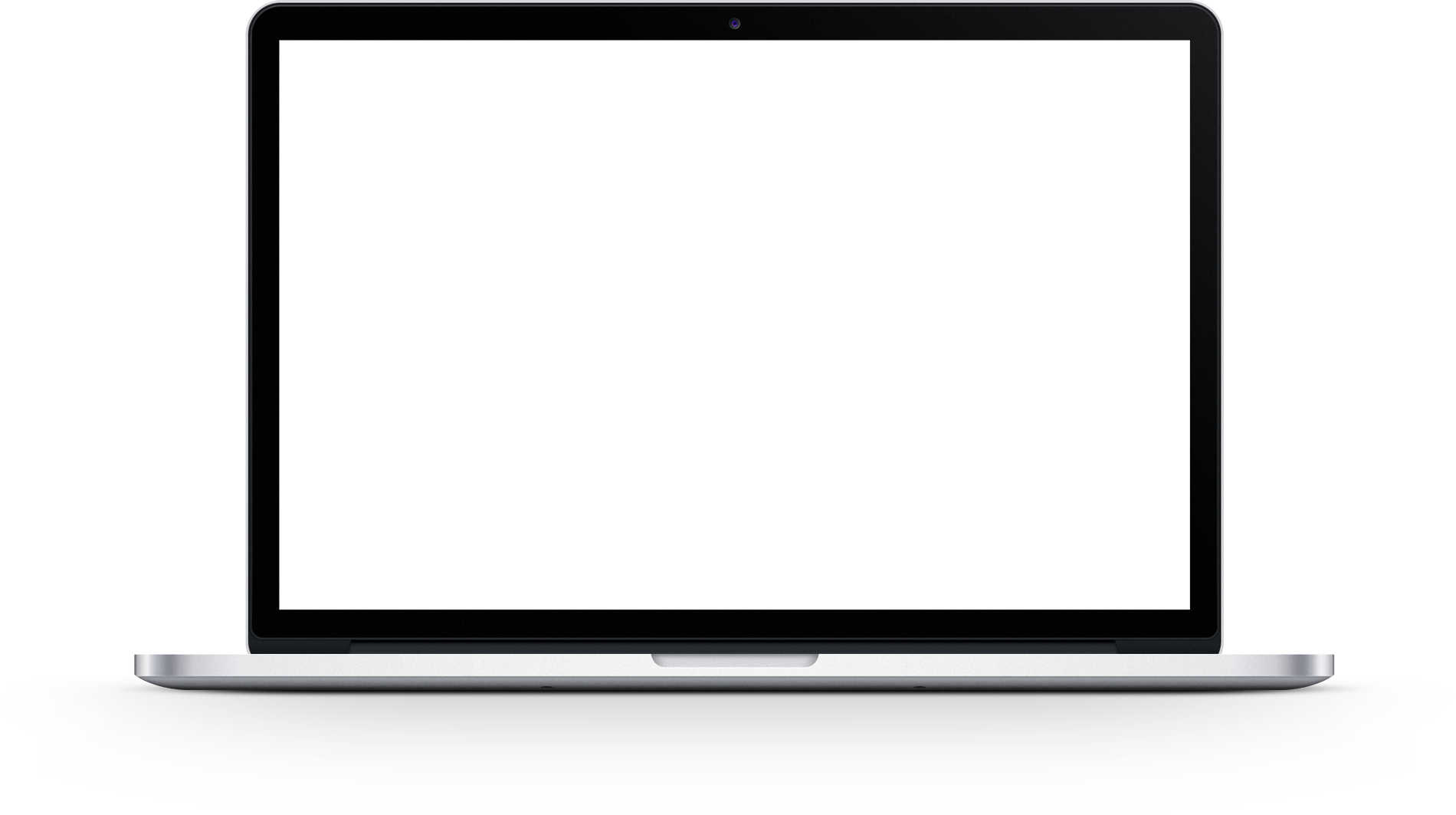 添加你的标题
添加你的标题
01
02
单击此处编辑您要的内容，建议您在展示时采用微软雅黑字体.
单击此处编辑您要的内容，建议您在展示时采用微软雅黑字体.
01
单击此处编辑您要的内容，建议您在展示时采用微软雅黑字体.
02
添加你的标题
单击此处编辑您要的内容，建议您在展示时采用微软雅黑字体.
在此输入标题
地图
单击此处编辑您要的内容，建议您在展示时采用微软雅黑字体
网页设计
奖
单击此处编辑您要的内容，建议您在展示时采用微软雅黑字体
单击此处编辑您要的内容，建议您在展示时采用微软雅黑字体
视频
购物
单击此处编辑您要的内容，建议您在展示时采用微软雅黑字体
单击此处编辑您要的内容，建议您在展示时采用微软雅黑字体
云
单击此处编辑您要的内容，建议您在展示时采用微软雅黑字体
在此输入标题
单击此处编辑您要的内容，建议您在展示时采用微软雅黑字体内容
单击此处编辑您要的内容，建议您在展示时采用微软雅黑字体内容
1980
1980
1980
2000
201X
单击此处编辑您要的内容，建议您在展示时采用微软雅黑字体内容
单击此处编辑您要的内容，建议您在展示时采用微软雅黑字体内容
单击此处编辑您要的内容，建议您在展示时采用微软雅黑字体内容
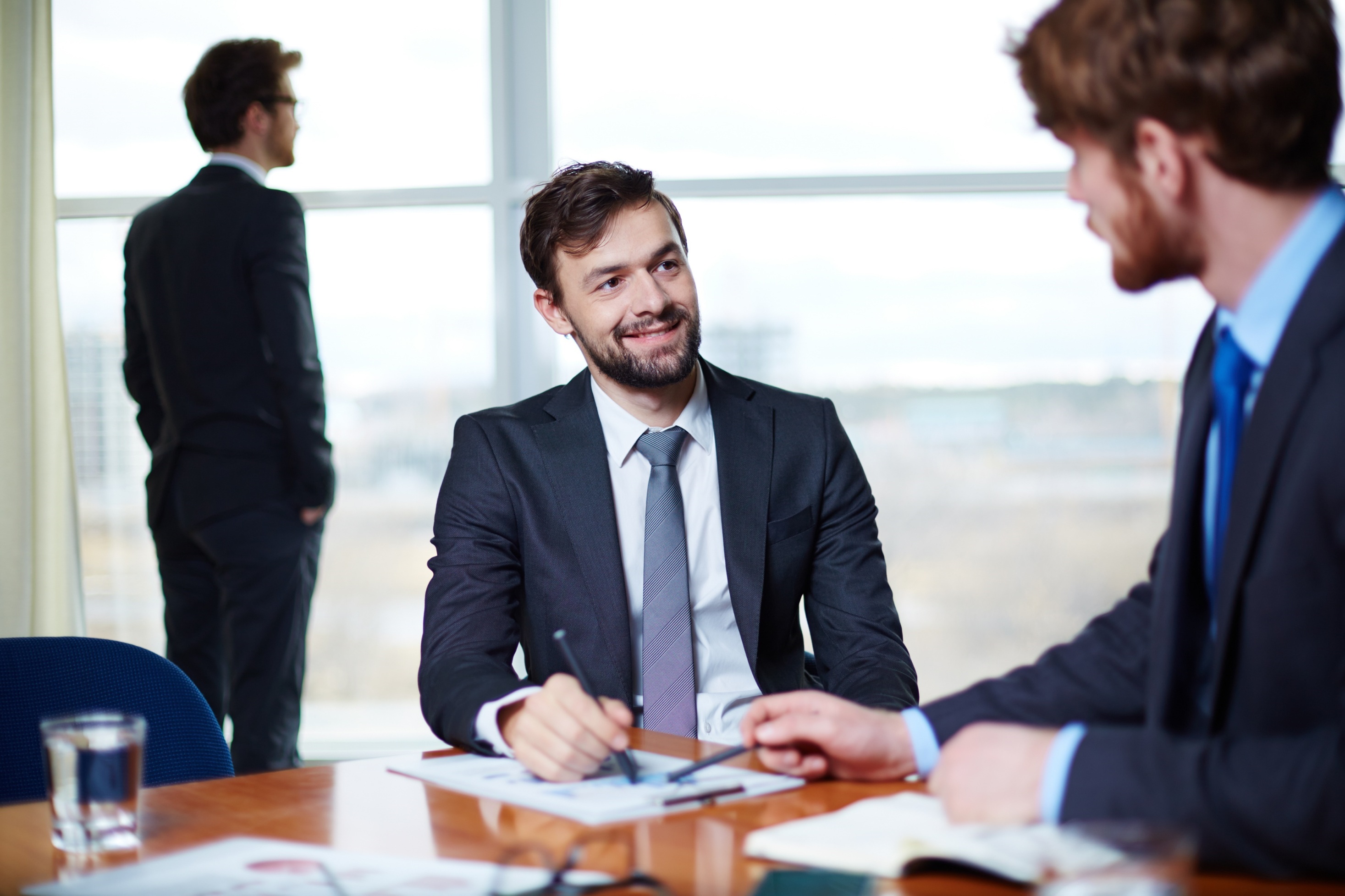 Part 04/新年规划展望
在此输入标题
选项  01
选项  03
选项  05
选项  02
选项  04
单击此处编辑您要的内容，建议您在展示时采用微软雅黑字体 .
单击此处编辑您要的内容，建议您在展示时采用微软雅黑字体
单击此处编辑您要的内容，建议您在展示时采用微软雅黑字体
单击此处编辑您要的内容，建议您在展示时采用微软雅黑字体
单击此处编辑您要的内容，建议您在展示时采用微软雅黑字体
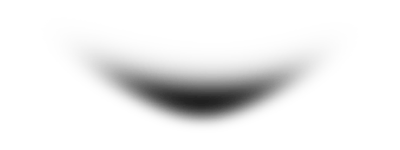 在此输入标题
在此添加标题

单击此处编辑您要的内容，建议您在展示时采用微软雅黑字体单击此处编辑您要的内容，建议您在展示时采用微软雅黑字体单击此处编辑您要的内容，建议您在展示时采用微软雅黑字体
25
在此输入标题
01
02
关键词
关键词
单击此处编辑您要的内容，建议您在展示时采用微软雅黑字体
单击此处编辑您要的内容，建议您在展示时采用微软雅黑字体
04
03
关键词
关键词
单击此处编辑您要的内容，建议您在展示时采用微软雅黑字体
单击此处编辑您要的内容，建议您在展示时采用微软雅黑字体
在此输入标题
在此输入标题
单击此处编辑您要的内容，建议您在展示时采用微软雅黑字体
在此输入标题
单击此处编辑您要的内容，建议您在展示时采用微软雅黑字体
在此输入标题
在此输入标题
在此输入标题
单击此处编辑您要的内容，建议您在展示时采用微软雅黑字体
单击此处编辑您要的内容，建议您在展示时采用微软雅黑字体
单击此处编辑您要的内容，建议您在展示时采用微软雅黑字体
28
在此输入标题
41%
单击此处编辑您要的内容，建议您在展示时采用微软雅黑字体内容
4
89%
单击此处编辑您要的内容，建议您在展示时采用微软雅黑字体内容
单击此处编辑您要的内容，建议您在展示时采用微软雅黑字体
3
单击此处编辑您要的内容，建议您在展示时采用微软雅黑字体内容
38%
单击此处编辑您要的内容，建议您在展示时采用微软雅黑字体
2
单击此处编辑您要的内容，建议您在展示时采用微软雅黑字体内容
单击此处编辑您要的内容，建议您在展示时采用微软雅黑字体内容
60%
单击此处编辑您要的内容，建议您在展示时采用微软雅黑字体
1
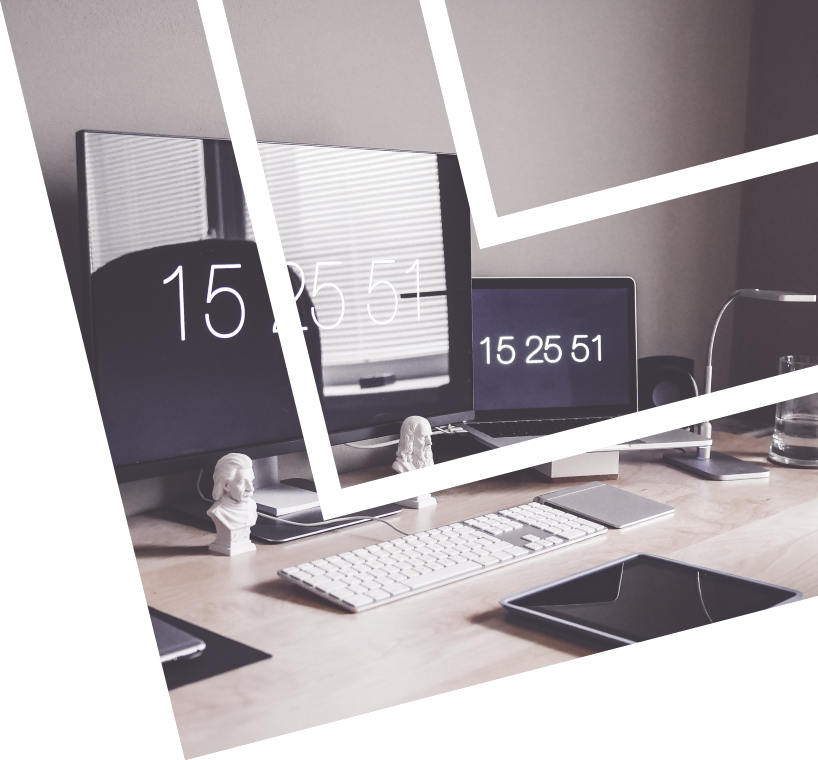 明天的我们会更优秀
THE PROFESSIONAL POWERPOINT TEMPLATE
汇报人：PPT汇
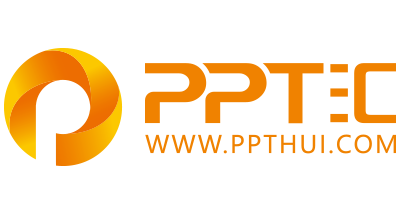 上万精品PPT模板全部免费下载
PPT汇    www.ppthui.com
PPT模板下载：www.ppthui.com/muban/            行业PPT模板：www.ppthui.com/hangye/
工作PPT模板：www.ppthui.com/gongzuo/         节日PPT模板：www.ppthui.com/jieri/
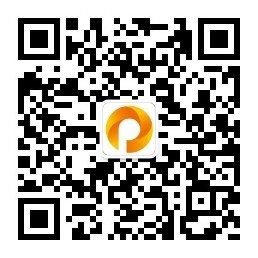 扫描关注公众号“PPT汇”收藏网站防止遗忘/免费获取更多精选PPT模板下载资源
[Speaker Notes: 模板来自于 https://www.ppthui.com    【PPT汇】]
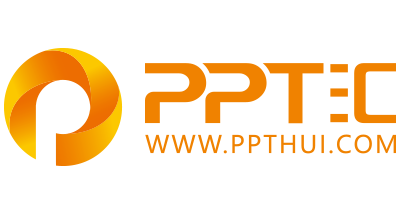 10000+套精品PPT模板全部免费下载
www.ppthui.com
PPT汇

PPT模板下载：www.ppthui.com/muban/            行业PPT模板：www.ppthui.com/hangye/
工作PPT模板：www.ppthui.com/gongzuo/         节日PPT模板：www.ppthui.com/jieri/
党政军事PPT：www.ppthui.com/dangzheng/     教育说课课件：www.ppthui.com/jiaoyu/
PPT模板：简洁模板丨商务模板丨自然风景丨时尚模板丨古典模板丨浪漫爱情丨卡通动漫丨艺术设计丨主题班会丨背景图片

行业PPT：党政军事丨科技模板丨工业机械丨医学医疗丨旅游旅行丨金融理财丨餐饮美食丨教育培训丨教学说课丨营销销售

工作PPT：工作汇报丨毕业答辩丨工作培训丨述职报告丨分析报告丨个人简历丨公司简介丨商业金融丨工作总结丨团队管理

More+
[Speaker Notes: 模板来自于 https://www.ppthui.com    【PPT汇】]